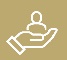 Farming the Future
3. Supporting industry development in dairy
About me – Who am I and what do I do in the dairy industry?
Dairy Australia 
Dairy Australia are the national service body for the Australian dairy industry. 
We are funded through a combination of levies paid by farmers and matching payments from the Commonwealth Government. 
Our purpose is to support the profitability and sustainability of dairy farming. 
We deliver research and development activities including: 
Practical tools directly to farmers including online courses, workshops and 1:1 support
Activities to attract people to the industry 
Investments in innovation focused on increasing farm productivity and global competitiveness
Provide insight and inform policy
Promote the benefits of dairy to consumers
Meeting community expectations on issues such as animal welfare and environmental impact

My Role – NSW Workforce Attraction and Retention
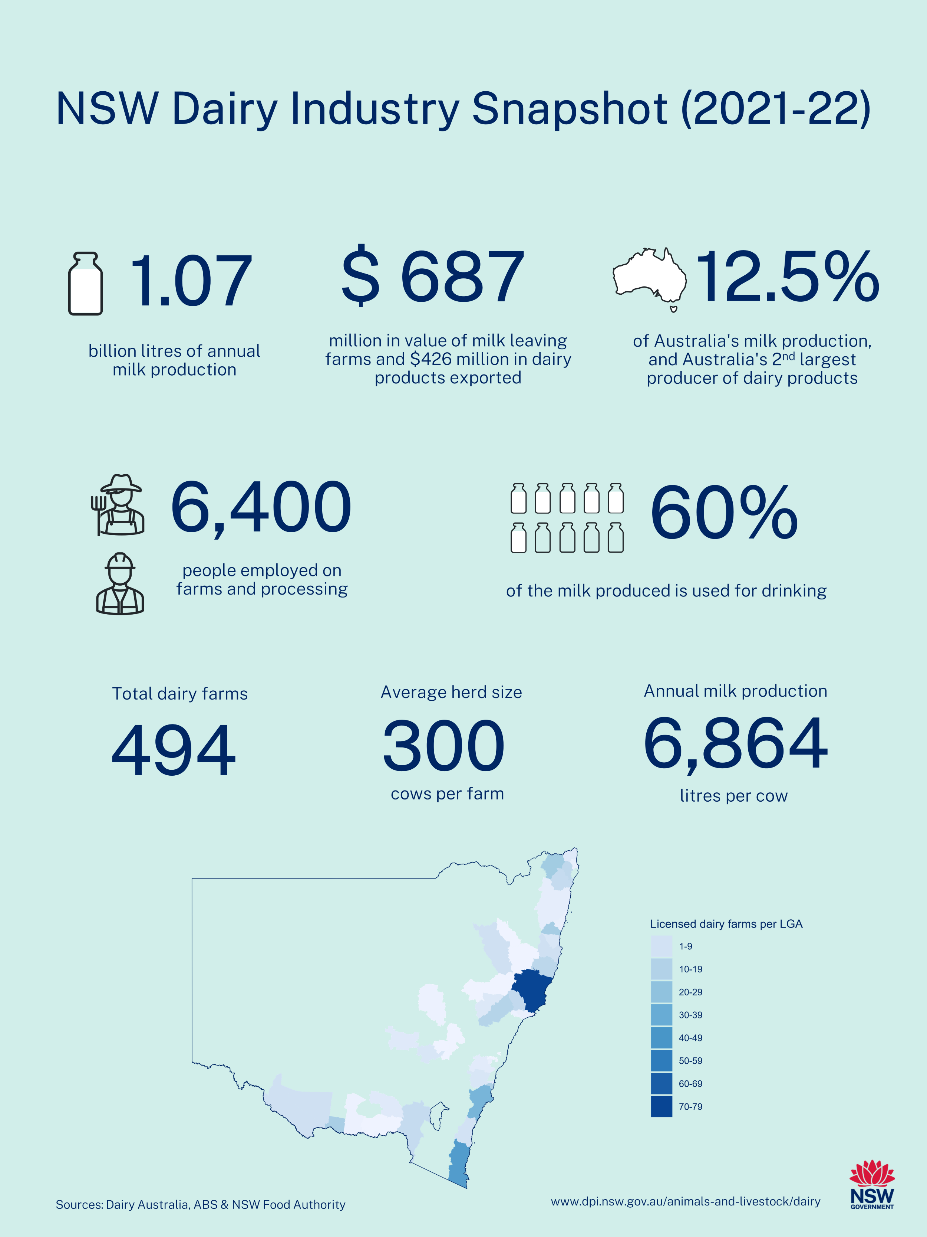 Dairy in NSW
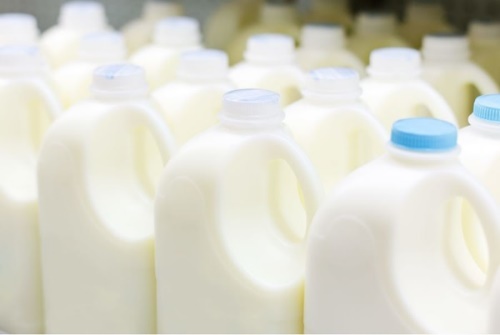 That is over 500  million 2lt milk bottles!
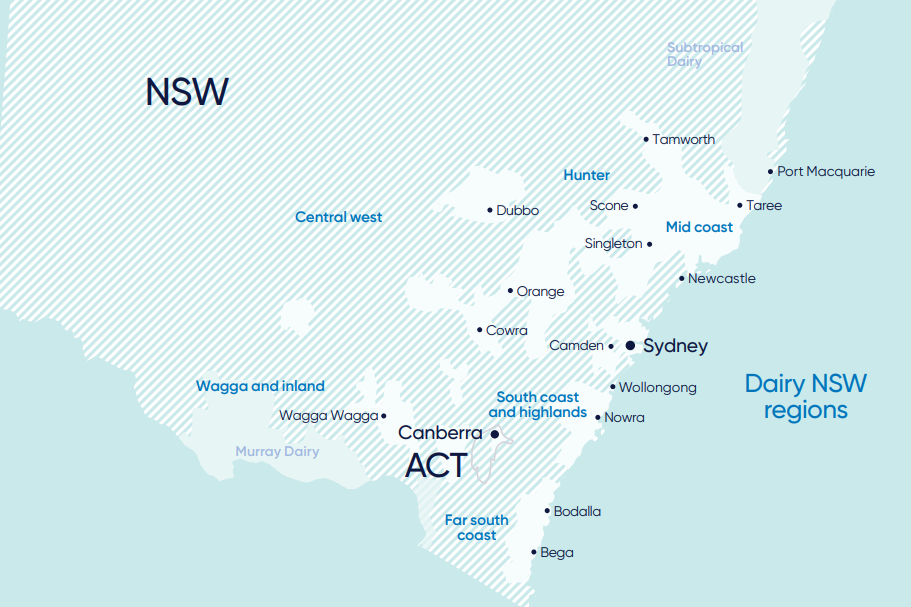 [Speaker Notes: 1.07 billion litres of milk  - that is more than 500 million 2lt bottles of milk!! Just in NSW!
In Australia there are over 4000 dairy farms and approximately 1.3 million cows (Jan 2023).
Total annual milk production in Australia is 8.5 billion litres (Jan2023)
In Australia – 40% for cheese, 30% for drinking, 19% for skim milk powder and butter, 3% whole milk powder, 8% other (Jan2023).
36% of milk is exported, most of this is to China (Jan 2023).
In Tamworth area there are 8 farms 
Hunter valley around 65 farms]
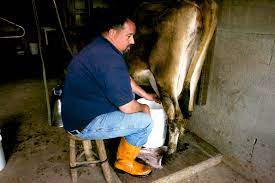 The Dairy Industry is an innovative
 industry always developing
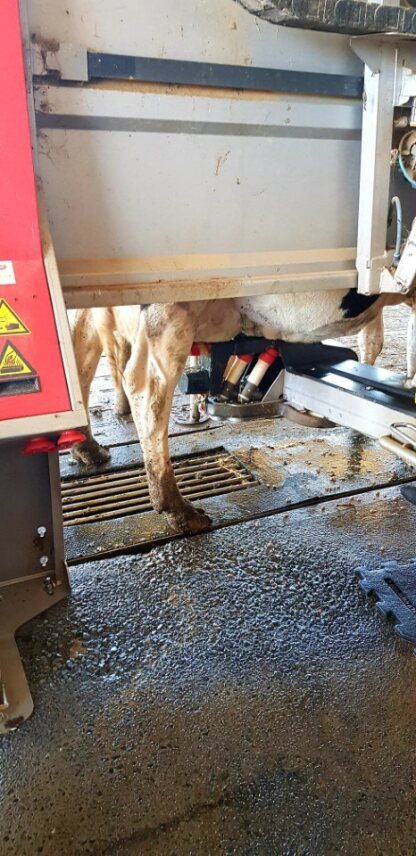 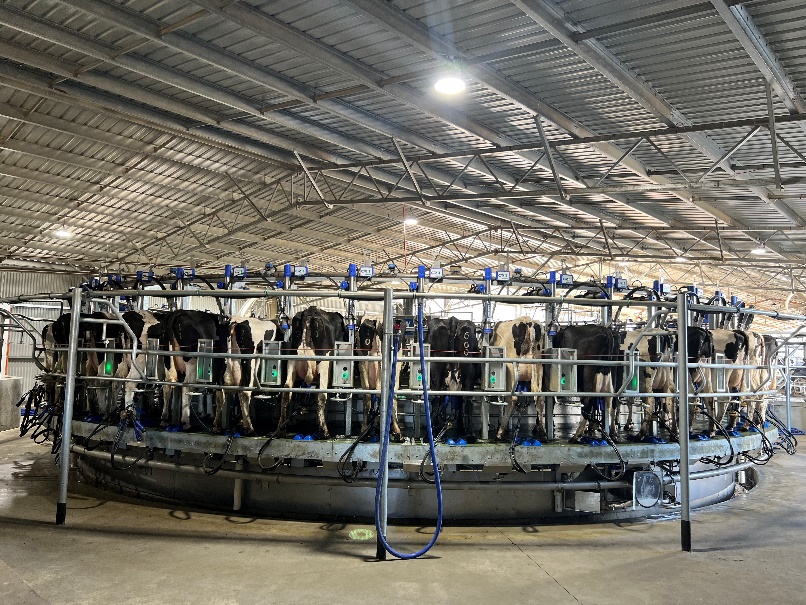 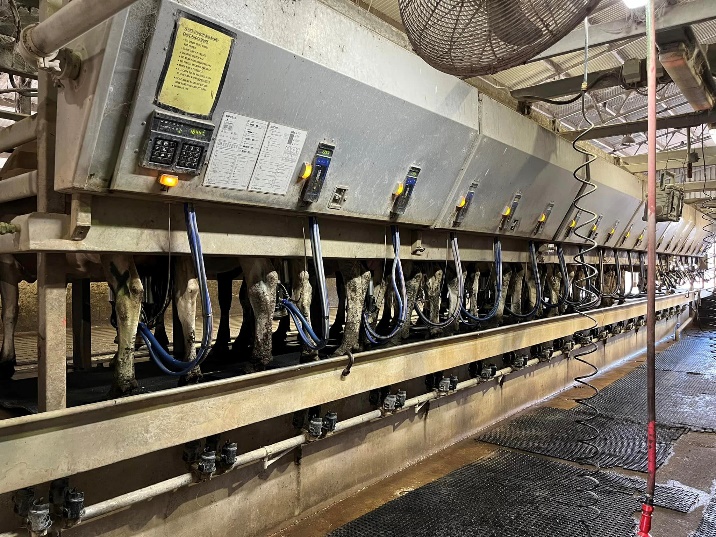 4
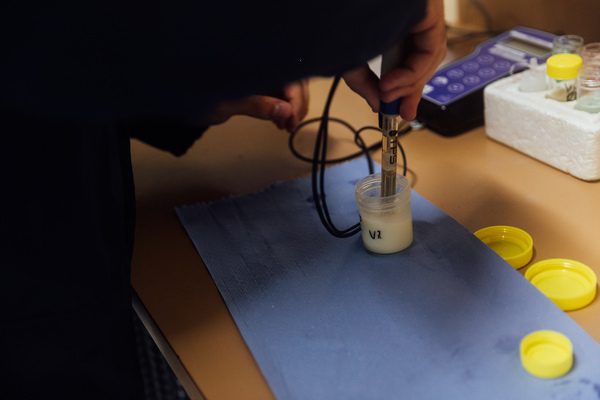 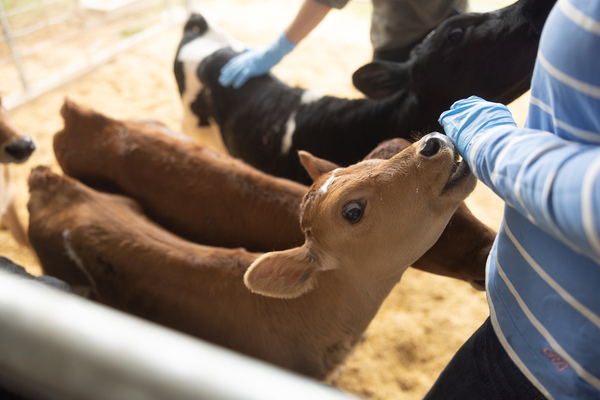 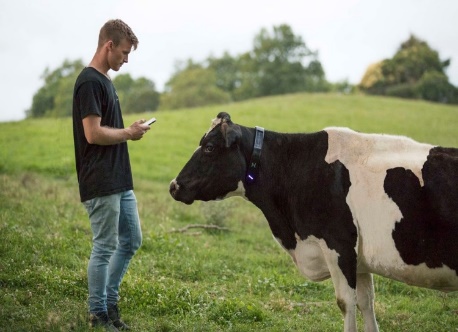 Just some of the career opportunities in the Dairy Industry
Computer Technology
Science and Research
Calf Rearing
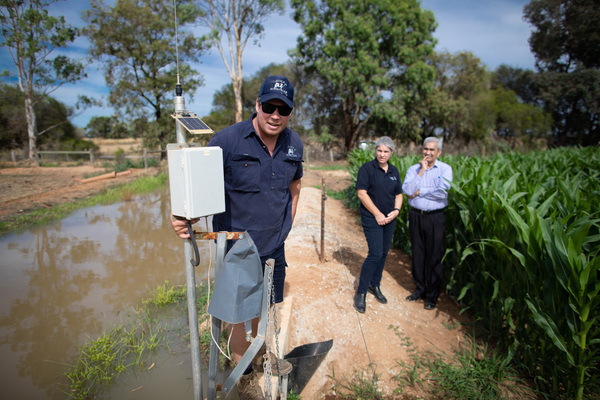 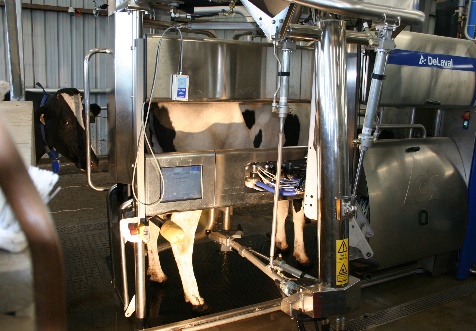 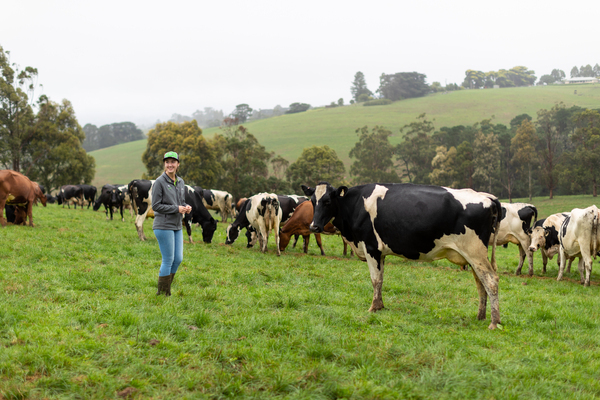 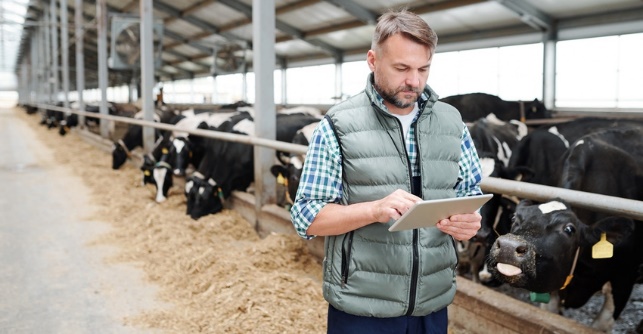 Genetics, Genomics and Biotechnology
Farm Management
Environmental Management
Dairy Robotics
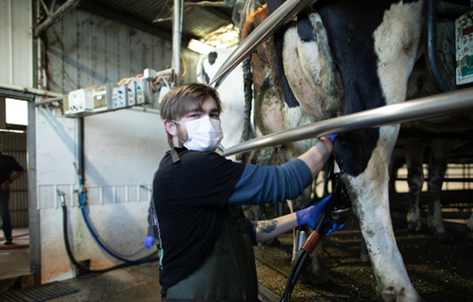 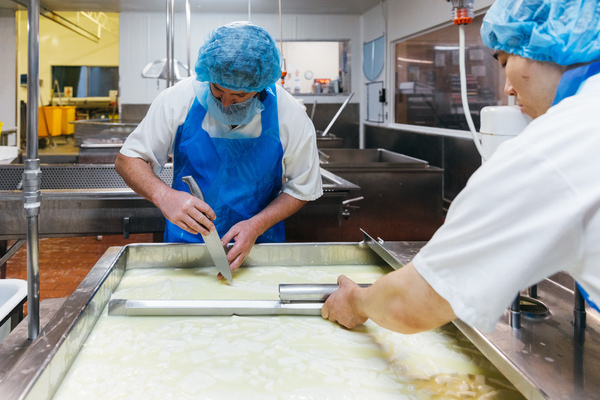 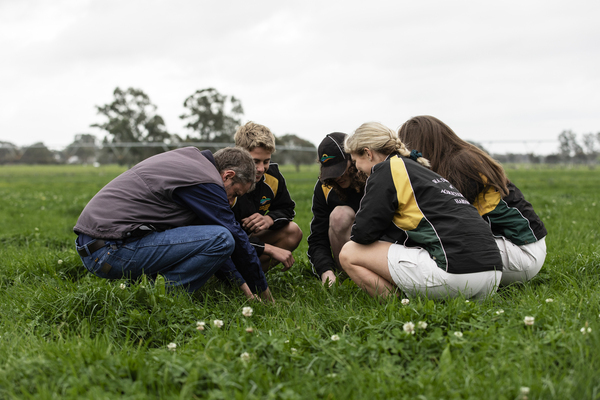 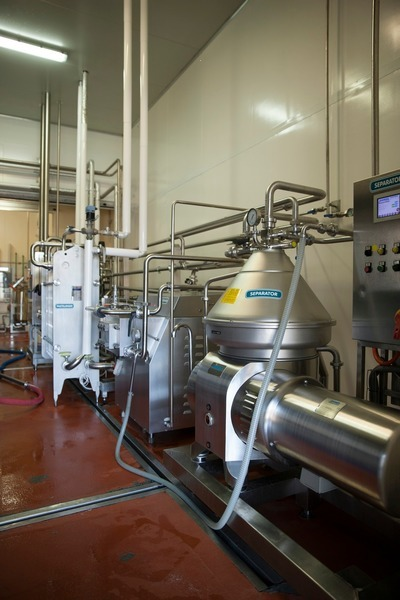 Veterinary and Animal Nutritionist
Agronomy and Pasture Care
Food Technology and Manufacturing
Engineering, Shed Design and Trades
5
Reasons to Explore a Career in Dairy
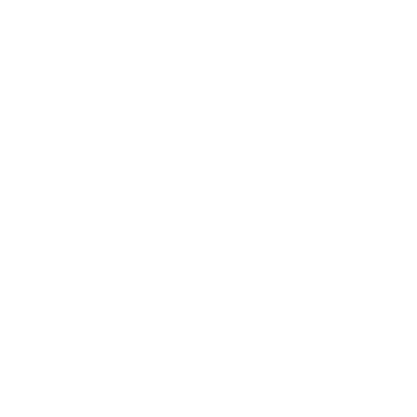 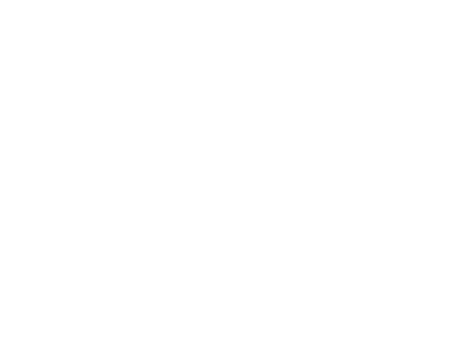 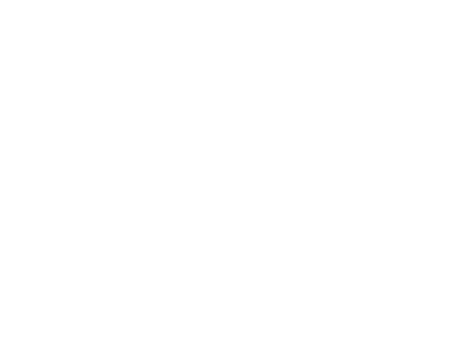 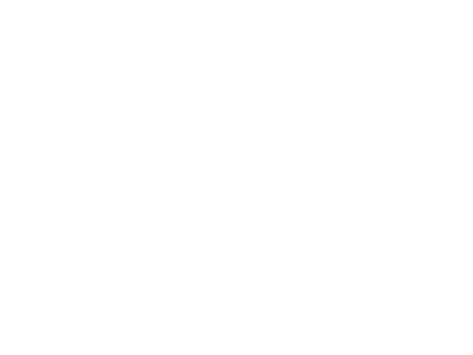 STABILITY AND OPPORTUNITY
WORK WITH ANIMALS IN THE GREAT OUTDOORS
TURN YOUR DAIRY JOB INTO A DAIRY CAREER
CONTRIBUTE TO A HEALTHIER WORLD
A job on a dairy farm provides stability, a reliable source of income and a level of job security that not all industries can offer. It’s a career that will always be there.
Providing best care for animals is a key part of any role in the dairy industry. Technological advances continues to improve the treatment, care and health of dairy cows.
The dairy industry makes a positive contribution to local communities and is part of a collective effort to provide nutritious food for a healthier world.
Work in the dairy industry can lead to a rewarding career. Agriculture is one of the most rapidly changing fields of study, there is high demand for skills professionals.
6
[Speaker Notes: Australia’s  dairy  farmers  are  skilled, innovative  professionals  who  are passionate  about  their  industry.   
They  are  committed  to  the  health  and wellbeing  of  their  animals,  land  and communities.
The Dairy industry is progressive  and technologically  advanced  with world leading  practices.
There  is  no  gender bias in the agricultural industry , both  genders  are  widely  represented.]
How to start a career in Dairy
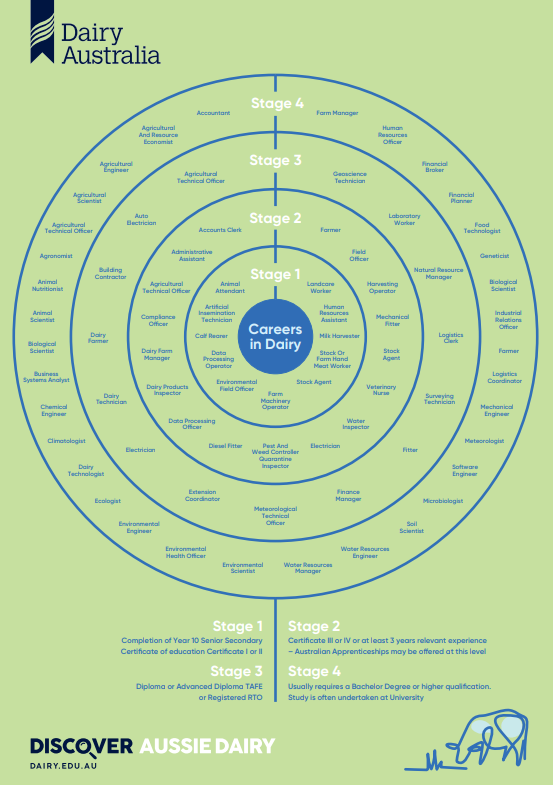 There's more to dairy that just milking cows.
Accredited training is available to prepare people and excel careers in the dairy industry.
Agriculture is one of the most rapidly changing fields of study in the 21st century.
A massive shortage of skilled professionals exists in a range of agriculture positions.
Entry level jobs

Milker, Farm Hand, Calf Rearer
Certificate II, III or IV
 Agriculture, Agriculture Dairy Production,
Diplomas

Traineeships including SBAT
University Degrees 

 Agriculture, Agriculture Science, Agriculture Business, Veterinary Sciences
Trades

Diesel Mechanics, Plumbers, Fitters
Ag Career Start

Gap Year Program that offers the opportunity to work in the Agriculture industry
Discover Dairy
https://www.dairy.edu.au/ - also is linked on primezone
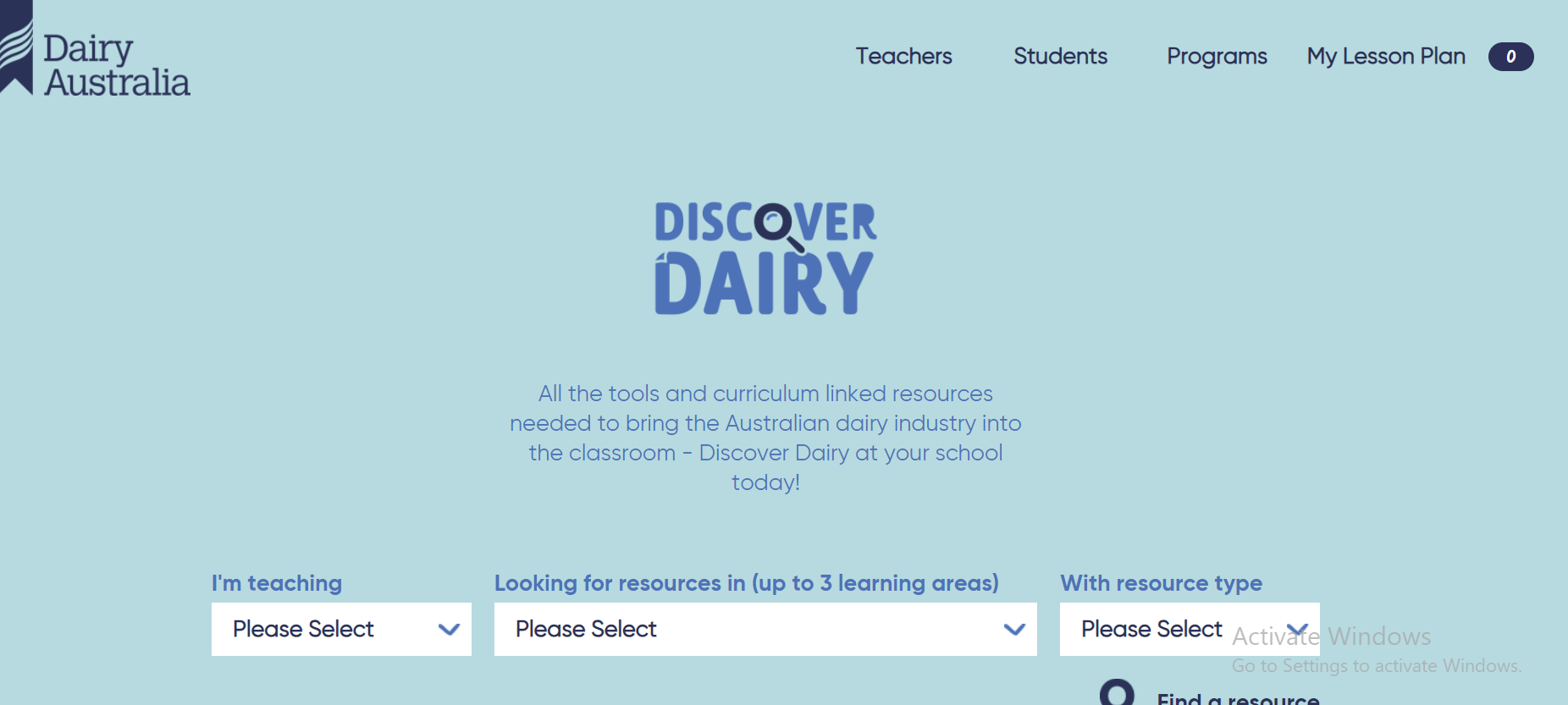 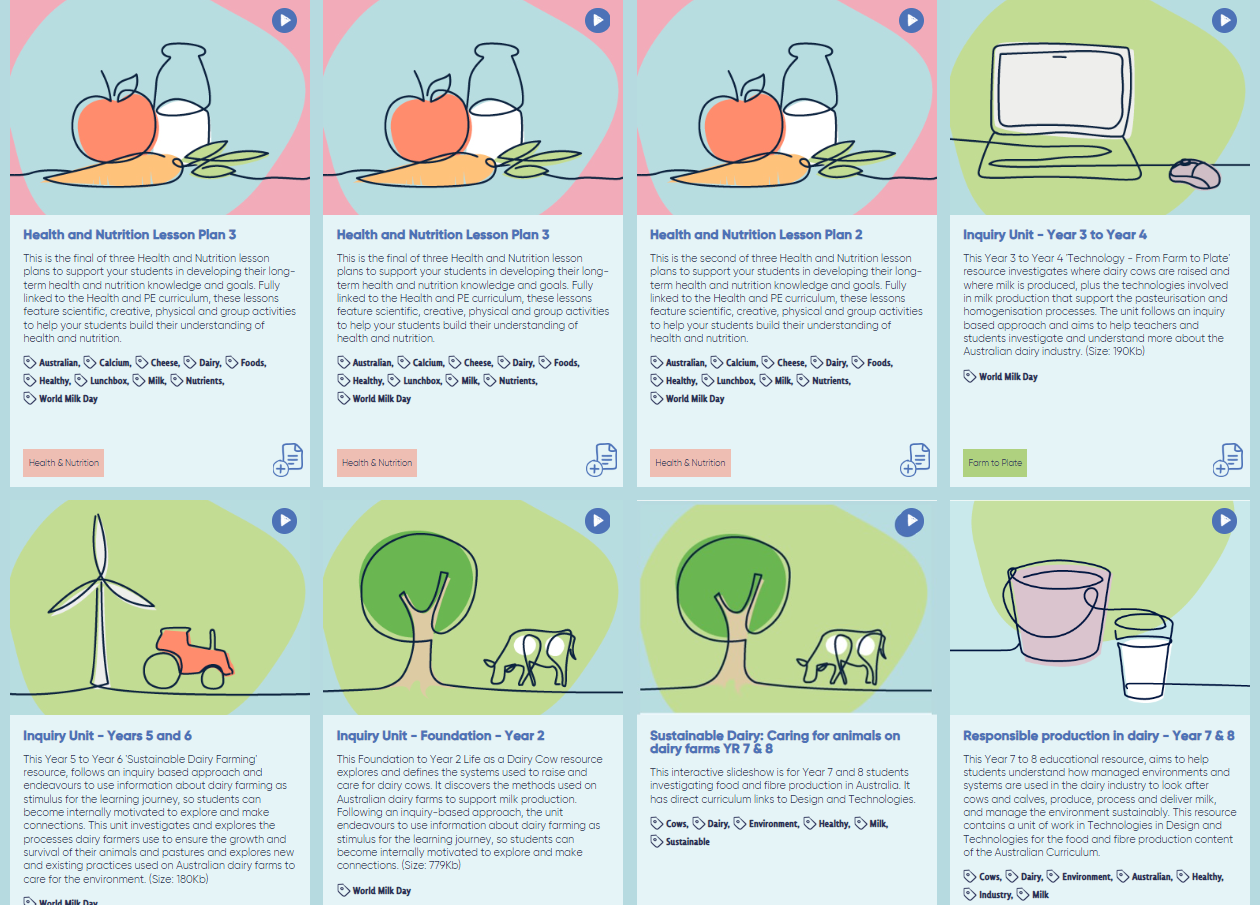 8
[Speaker Notes: This website is great it shows how you can link the curriculum to the dairy industry, more resources are being added  to this]
Enlight Online Learning Platform
https://enlight.dairyaustralia.com.au/
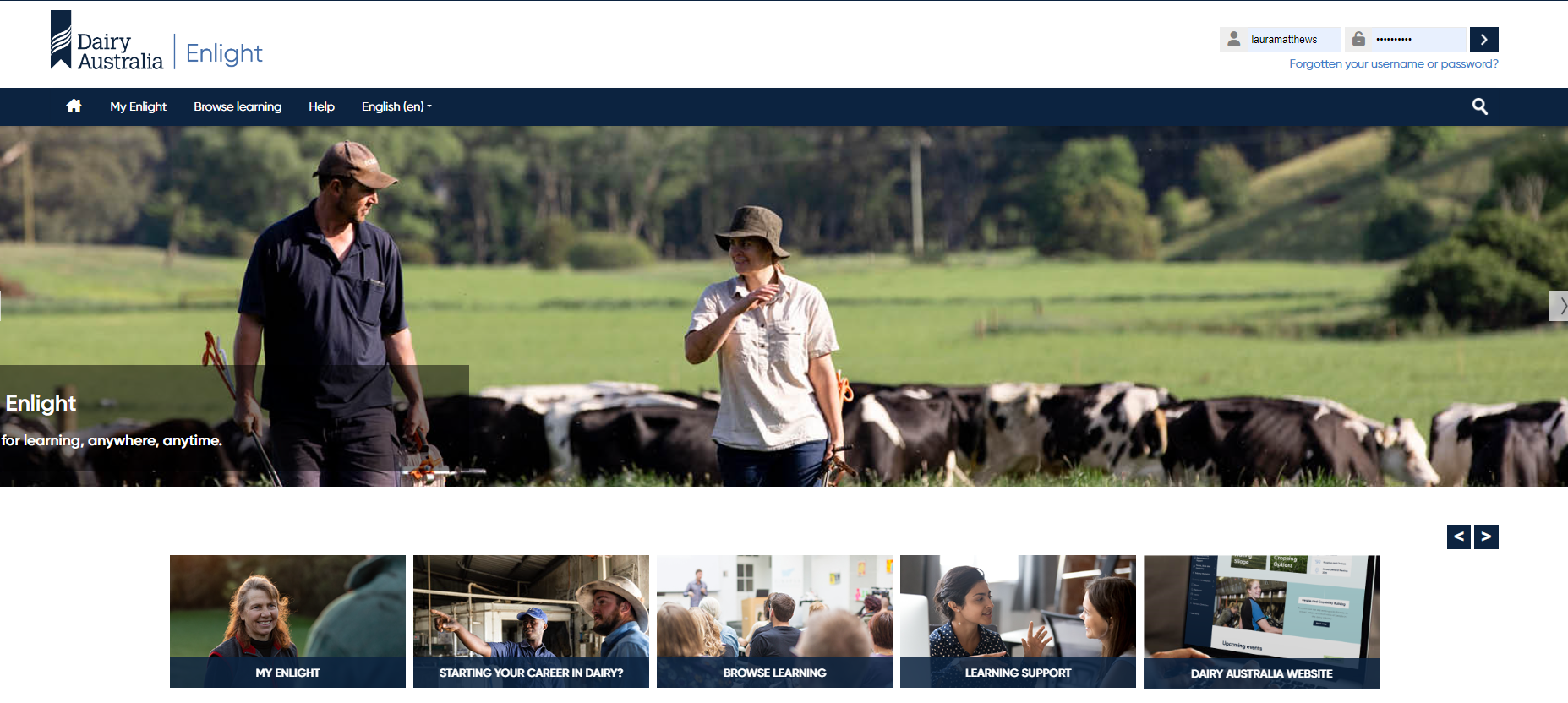 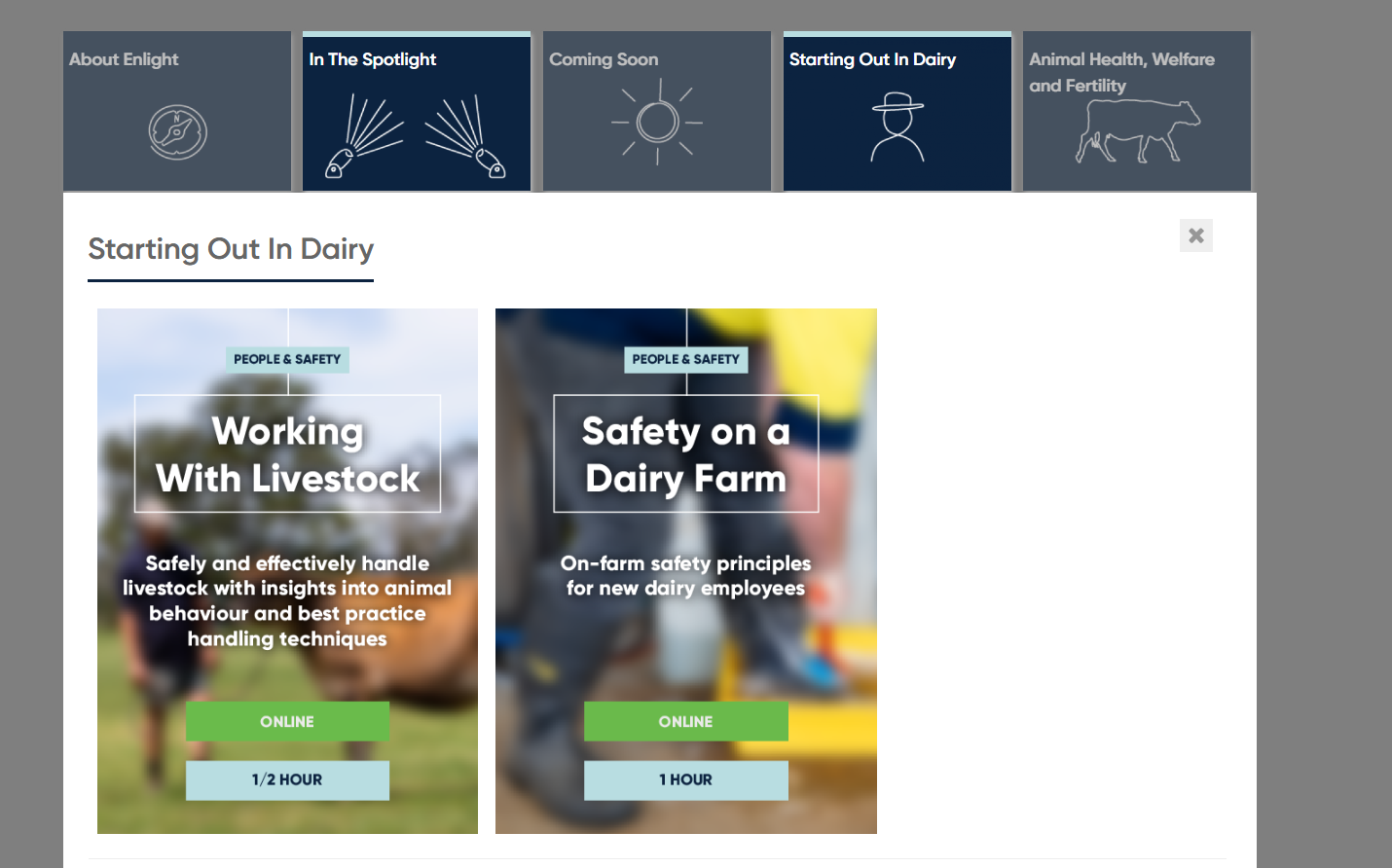 9
[Speaker Notes: Enlight is Dairy Australia online learning platform.]
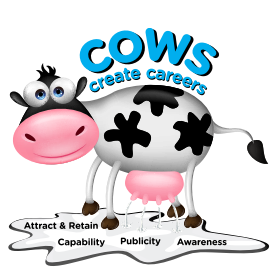 Cows Create Careers
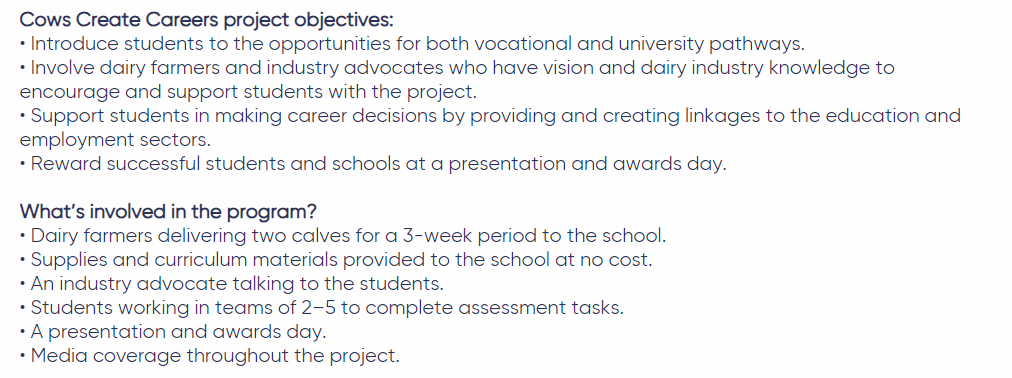 10
Cows Create Careers - Jaydee events
https://www.jaydee.net.au/food-fibre-programs/
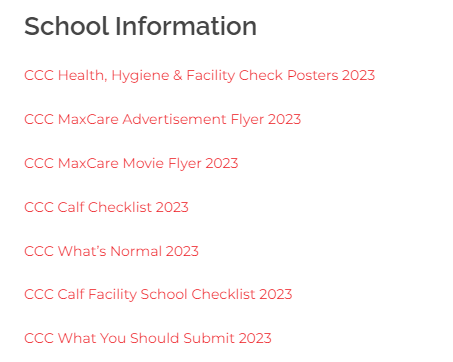 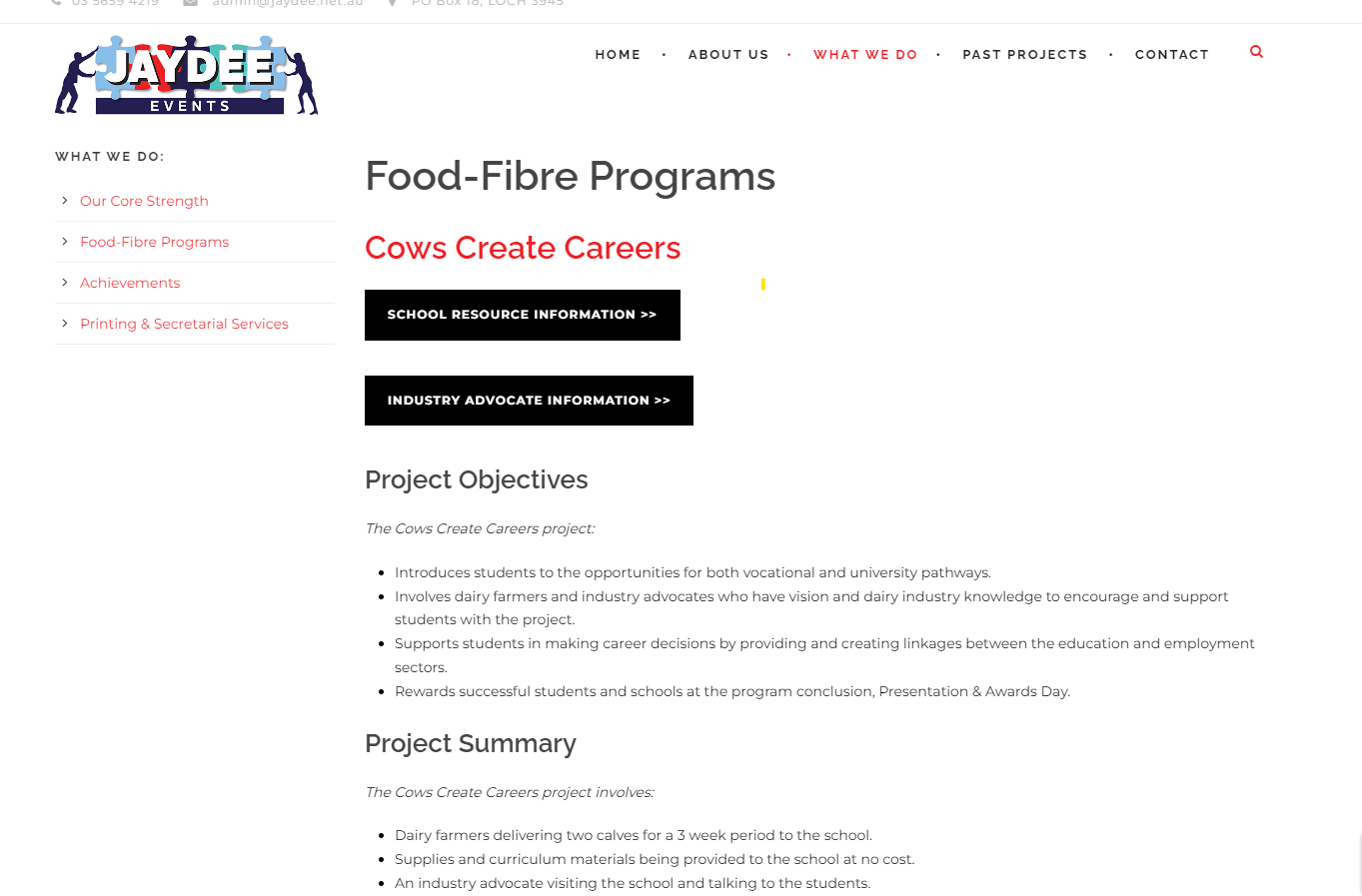 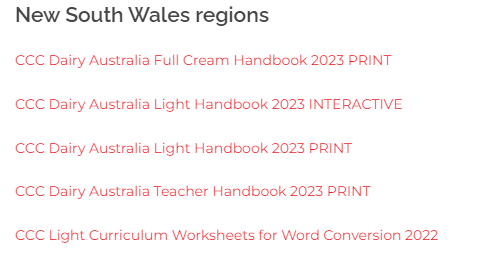 11
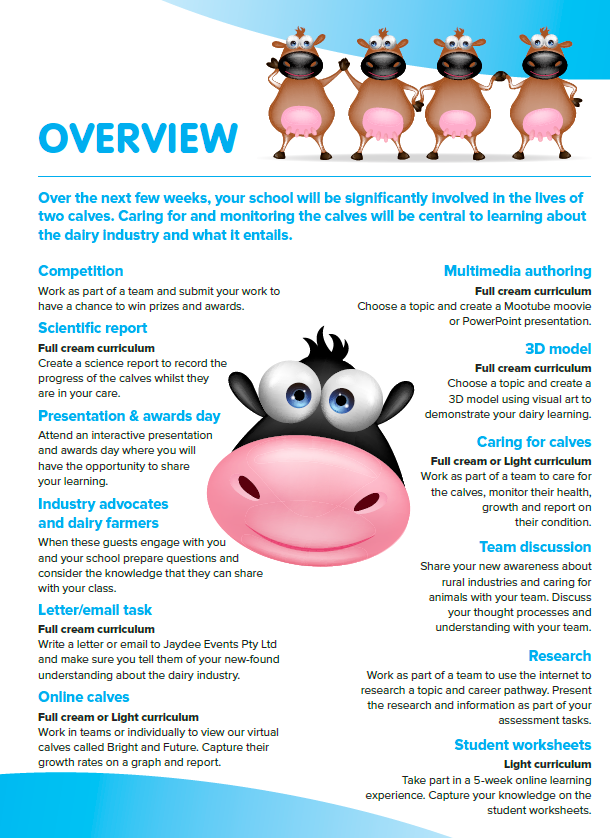 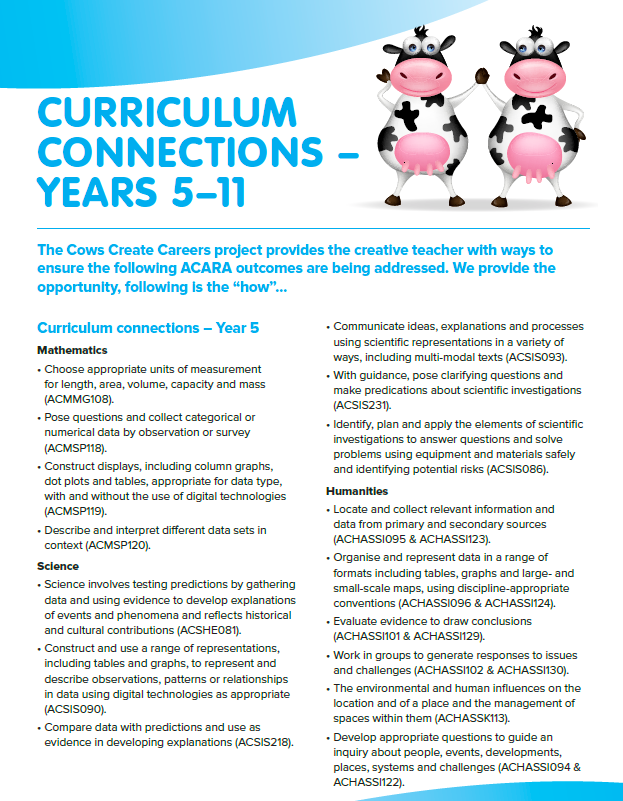 12
Any questions?
Please feel free to contact me:
Laura Matthews 
Workforce Attraction and Retention Officer Northern NSW 
laura@dairynsw.com.au
0493452640
13